Lignes directrices pour créer des écoles accueillantes, sécuritaires et inclusives pour les élèves et le personnel avec des orientations sexuelles, des identités de genre et des expressions de genre différentes
Ministère de l’Éducation et du Développement de la petite enfance
[Speaker Notes: Le respect des différents besoins des élèves exige une collaboration polyvalente centrée sur l’élève. Les présentes lignes directrices ne requièrent pas que les écoles changent immédiatement toutes leurs pratiques et politiques, ou qu’elles mettent en œuvre les pratiques exemplaires qui y sont énumérées. Elles demandent que les pratiques de l’école tiennent compte de ces lignes directrices, et que les pratiques exemplaires soient mises en œuvre pour créer des écoles accueillantes, sécuritaires et inclusives pour les élèves avec des orientations sexuelles, des identités de genre (identités sexuelles) et des expressions de genre différentes.

Chaque situation étant unique, les mesures préconisées sont par conséquent également uniques. Il convient en outre de porter une attention toute particulière lorsque vient le temps de traiter les demandes des élèves. Les présentes lignes directrices sont conçues pour aider les écoles à répondre aux besoins de tous les élèves, mais surtout ceux des élèves avec des orientations sexuelles, des identités de genre et des expressions de genre différentes.]
Objectif des lignes directrices
Créer une culture scolaire qui instaure une communication ouverte et permet de mieux connaître et comprendre la diversité.

Examiner et réviser les politiques, réglementations et procédures existantes.

S’assurer d’intégrer ces pratiques exemplaires dans l’établissement des nouvelles politiques, réglementations, procédures et ressources.

Planifier les formations professionnelles et faciliter les échanges professionnels.
[Speaker Notes: Les présentes lignes directrices donnent aux écoles des exemples de pratiques exemplaires qui facilitent la création d’environnements d’apprentissage accueillants, sécuritaires et inclusifs pour les personnes avec des orientations sexuelles, des identités de genre et des expressions de genre différentes en :

créant une culture scolaire qui instaure une communication ouverte avec les élèves, le personnel, les familles et la communauté, et qui permet de mieux connaître et comprendre la diversité;
examinant et révisant les politiques, réglementations et procédures existantes;
s’assurant d’intégrer ces pratiques exemplaires dans l’établissement des nouvelles politiques, réglementations, procédures et ressources;
planifiant les formations professionnelles et facilitant les échanges professionnels.]
Principes directeurs
Les élèves font concrètement partie du processus de prise de décision sur :
la protection des renseignements personnels et la confidentialité,
le respect, la dignité et l’ouverture.

Les prises de décisions sont orientées sur les droits et les besoins des élèves.

L’auto-identification est le seul indicateur de l’orientation sexuelle, l’identité de genre (identité sexuelle) ou l’expression de genre d’une personne.
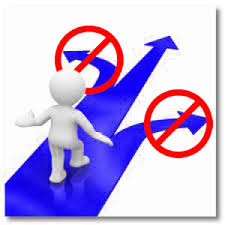 [Speaker Notes: Les présentes lignes directrices sont articulées autour des principes directeurs suivants.

1. Les élèves font concrètement partie du processus de décision basé sur la collaboration en ce qui concerne :
 la protection des renseignements personnels et de la confidentialité, 
 le respect, la dignité et l’ouverture.

2. Les prises de décisions sont orientées sur les droits et les besoins des élèves.

3. L’auto-identification est le seul indicateur de l’orientation sexuelle, l’identité de genre ou l’expression de genre d’une personne (son orientation sexuelle, son sentiment intime d’être un homme, une femme, les deux ou aucun des deux, sa façon de s’exprimer en tant qu’homme, femme, les deux ou aucun des deux).]
Politique sur les écoles accueillantes et sécuritaires (révisée 2013)
Selon la Politique sur les écoles accueillantes et sécuritaires (révisée 2013), un environnement scolaire accueillant, sécuritaire et inclusif doit mettre l’accent sur l’établissement de relations respectueuses et accueillantes dans l’ensemble de la communauté scolaire – parmi les élèves, les adultes et entre les élèves et les adultes. 

Il est important que les pratiques scolaires s’inscrivent dans l’établissement de relations respectueuses et accueillantes entre tous les membres de la communauté scolaire, y compris ceux qui ont des orientations sexuelles, des identités de genre et des expressions de genre différentes.
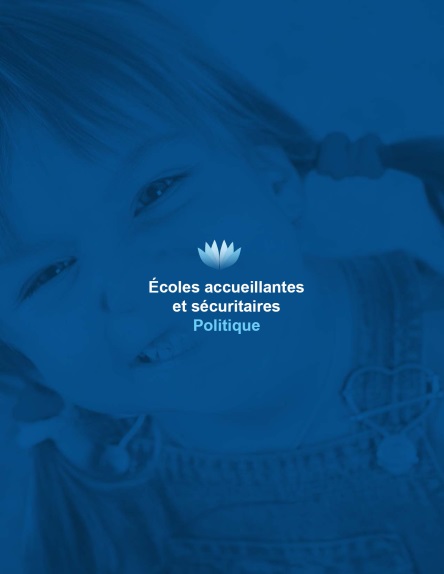 [Speaker Notes: Selon la Politique sur les écoles accueillantes et sécuritaires (révisée 2013), un environnement scolaire accueillant, sécuritaire et inclusif doit mettre l’accent sur l’établissement de relations respectueuses et accueillantes dans l’ensemble de la communauté scolaire – parmi les élèves, les adultes et entre les élèves et les adultes. 

Il est important que les pratiques scolaires s’inscrivent dans l’établissement de relations respectueuses et accueillantes entre tous les membres de la communauté scolaire, y compris ceux qui ont des orientations sexuelles, des identités de genre et des expressions de genre différentes.]
Projet d’inclusion scolaire
La philosophie d’inclusion scolaire permet à tous les élèves d’apprendre de façon enrichissante et d’utiliser le matériel pédagogique approprié sans égard au genre, à l’identité de genre, à l’expression de genre, à l’orientation sexuelle ou tout autre facteur.
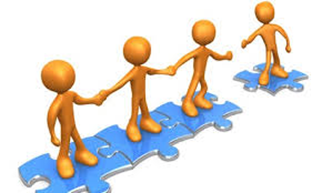 [Speaker Notes: La philosophie d’inclusion scolaire de Terre-Neuve-et-Labrador permet à tous les élèves d’apprendre de façon enrichissante et d’utiliser le matériel pédagogique approprié sans égard au genre, à l’identité de genre, à l’expression de genre, à l’orientation sexuelle ou tout autre facteur.

Vous trouverez des exemples de pratiques inclusives pour les élèves avec des orientations sexuelles, des identités de genre et des expressions de genre différentes à l’énoncé 4.6.4 de la Politique sur les écoles accueillantes et sécuritaires. 

Voici quelques exemples de pratiques inclusives :
Une culture scolaire accueillante qui favorise un sentiment d’appartenance chez tous les membres de la communauté scolaire, qui sentent qu’ils ont la possibilité de réaliser leur potentiel et de contribuer à la vie de l’école.
Un solide partenariat avec les familles et les organismes externes pour promouvoir la célébration de la diversité.
Un réseau de ressources et de soutien pour favoriser la diversité.
La disponibilité d’une salle de bains unisexe à usage individuel pour les élèves, le personnel et les visiteurs de l’école.
Une programmation scolaire, de la documentation et des ressources disponibles pour les enseignants et les élèves qui reflètent les visages multiples de la diversité (ethnicité, habilités, composition familiale, identité de genre ou identité sexuelle, etc.).
Des profils de classe reflétant la diversité des élèves, y compris les styles d’apprentissage, les intérêts, les besoins et la préparation à l’apprentissage.
Des formulaires scolaires qui exigent uniquement les renseignements pertinents.]
Schools Act, 1997 (Loi de 1997 sur les écoles)
La Schools Act, 1997 (Loi de 1997 sur les écoles) exige que les écoles établissent, mettent en œuvre et maintiennent un code de conduite qui définit clairement les normes de bon comportement et les comportements qui sont appropriés. Elle stipule que chaque élève doit adopter un comportement qui contribue à rendre l’environnement d’apprentissage accueillant, sécuritaire et inclusif.
[Speaker Notes: La Schools Act, 1997  (Loi de 1997 sur les écoles) exige que les écoles établissent, mettent en œuvre et maintiennent un code de conduite qui définit clairement les normes de bon comportement et les comportements qui sont appropriés. Elle stipule que chaque élève doit adopter un comportement qui contribue à rendre l’environnement d’apprentissage accueillant, sécuritaire et inclusif. Il est important que les élèves comprennent bien les attentes de l’école en matière de comportement et que le langage valorisant la diversité de tous les élèves figure dans les codes de conduite.

La conformité aux exigences de la Schools Act, 1997  dépend de la promotion d’une culture qui permet de mieux comprendre et de mieux connaître la diversité et qui nourrit un sentiment d’appartenance. Les chances de réussite sont plus élevées lorsqu’on adopte une approche qui :

est progressive
est intégrée dans les activités scolaires et parascolaires, les politiques et les pratiques scolaires
consolide les capacités de la communauté scolaire
est soutenue par l’apprentissage professionnel
implique des partenariats avec les familles et la communauté]
Human Rights Act, 2010 (Loi relative aux droits de la personne de 2010)
La Human’s Rights Act, 2010 de Terre-Neuve-et-Labrador protège toutes les personnes contre la discrimination fondée sur leur orientation sexuelle, identité de genre ou expression de genre réelle ou perçue. 

L’orientation sexuelle, l’identité de genre et l’expression de genre font partie de la liste des motifs de distinction illicite indiqués au paragraphe 9(1) de la loi. 

La Human Rights Act, 2010 a préséance sur toutes les autres législations provinciales.
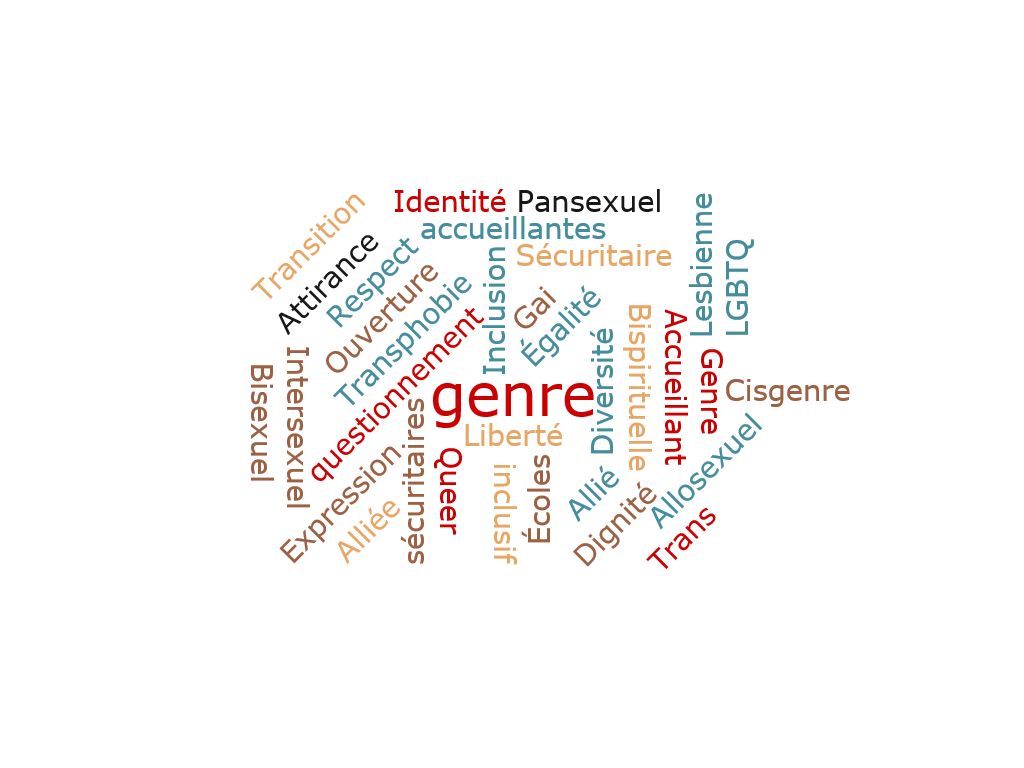 [Speaker Notes: La Human’s Rights Act, 2010 de Terre-Neuve-et-Labrador protège toutes les personnes contre la discrimination fondée sur leur orientation sexuelle, identité de genre ou expression de genre réelle ou perçue. 

L’orientation sexuelle, l’identité de genre et l’expression de genre font partie de la liste des motifs de distinction illicite indiqués au paragraphe 9(1) de la loi. 

La Human Rights Act, 2010 a préséance sur toutes les autres législations provinciales.]
Quelles sont les incidences de la Human Rights Act, 2010 sur les écoles?
Lorsqu’une personne prétend être victime de discrimination dans une école, cette dernière est tenue d’atténuer ou de limiter les incidences négatives découlant de la prétendue discrimination. 

La meilleure façon d’y parvenir est d’engager un dialogue respectueux (défini dans les présentes lignes directrices dans le cadre du Processus de prise de décisions collaboratif) afin de parvenir à un ou des accommodements raisonnables. 

Un accommodement est habituellement considéré comme étant raisonnable lorsqu’il répond aux besoins de la personne qui en fait la demande, dans la mesure du possible, sans que cela entraîne de préjudice indu, et qu’il respecte la dignité de cette personne. 

L’accommodement doit permettre d’atténuer ou de limiter la situation de façon à ce que la personne n’ait pas à continuer de vivre cette situation indésirable.
[Speaker Notes: Quelles sont les incidences de la Human Right Act, 2010 sur les écoles?

Lorsqu’une personne prétend être victime de discrimination dans une école, cette dernière est tenue d’atténuer ou de limiter les incidences négatives découlant de la prétendue discrimination. 

La meilleure façon d’y parvenir est d’engager un dialogue respectueux (défini dans les présentes lignes directrices dans le cadre du Processus de prise de décisions collaboratif) afin de parvenir à un ou des accommodements raisonnables.

Un accommodement est habituellement considéré comme étant raisonnable lorsqu’il répond aux besoins de la personne qui en fait la demande, dans la mesure du possible, sans que cela entraîne de préjudice indu, et qu’il respecte la dignité de cette personne. 

L’accommodement doit permettre d’atténuer ou de limiter la situation de façon à ce que la personne n’ait pas à continuer de vivre cette situation indésirable.]
Quelles mesures les écoles peuvent-elles prendre?
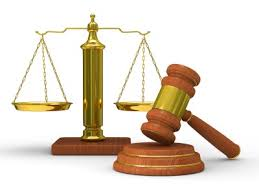 Quelles mesures les écoles peuvent-elles prendre pour respecter 
la Human Rights Act?

Lorsqu’une personne prétend être victime de discrimination, l’école est tenue d’atténuer ou de limiter les incidences négatives découlant de la prétendue discrimination. La meilleure façon d’y parvenir est d’engager un dialogue respectueux (défini dans les présentes lignes directrices dans le cadre du Processus de prise de décisions collaboratif). 

Les écoles peuvent prendre des mesures pour éviter la discrimination en établissant des politiques qui soutiennent les différentes orientations sexuelles, identités sexuelles et expressions de genre des élèves, en mettant ces politiques en œuvre de façon constante et en offrant une formation professionnelle aux enseignants et au personnel. 

Les conseils scolaires et les écoles sont mieux protégés lorsque les accommodements particuliers demandés sont étudiés au cas par cas et personnalisés de façon à mieux répondre aux besoins de l’élève.  

Le personnel de l’école doit obtenir le consentement de l’élève ou le consulter avant de communiquer avec les parents. Cela permet de s’assurer que les responsables du conseil scolaire et de l’école sont bien informés des circonstances particulières comme la sécurité de l’élève ou des préoccupations relatives à son âge s’il est mineur ou majeur.
[Speaker Notes: Quelles mesures les écoles peuvent-elles prendre pour s’acquitter de leurs responsabilités légales?

Lorsqu’une personne prétend être victime de discrimination, l’école est tenue d’atténuer ou de limiter les incidences négatives découlant de la prétendue discrimination. La meilleure façon d’y parvenir est d’engager un dialogue respectueux (défini dans les présentes lignes directrices dans le cadre du Processus de prise de décisions collaboratif). 

Les écoles peuvent prendre des mesures pour éviter la discrimination en établissant des politiques qui soutiennent les différentes orientations sexuelles, identités sexuelles et expressions de genre des élèves, en mettant ces politiques en œuvre de façon constante et en offrant une formation professionnelle aux enseignants et au personnel. 

Les conseils scolaires et les écoles sont mieux protégés lorsque les accommodements particuliers demandés sont étudiés au cas par cas et personnalisés de façon à mieux répondre aux besoins de l’élève. 

Le personnel de l’école doit obtenir le consentement de l’élève ou le consulter avant de communiquer avec les parents. Cela permet de s’assurer que les responsables du conseil scolaire et de l’école sont bien informés des circonstances particulières comme la sécurité de l’élève ou des préoccupations relatives à son âge s’il est mineur ou majeur.]
Processus de prise de décisions collaboratif
Accueillant et sécuritaire                  Inclusif                 Individuel                  Auto-identification                  Respect                    Prise de décision basée sur la collaboration                      Confidentialité
Le personnel écoute l’élève, respecte sa vie privée et travaille en collaboration avec lui pour aborder les sujets qui le préoccupent.
Les solutions choisies sont clairement communiquées à toutes les personnes concernées et sont susceptibles de changer en fonction de l’évolution des besoins de l’élève.
Dans le cas d’incidents où la participation entière et équitable à la vie scolaire constitue un sujet de préoccupation, un élève peut faire une demande d’accommodement personnalisé.
ÉLÈVE
Une fois qu’un élève a fait une demande  d’accommodement, cette dernière est examinée avec l’élève et la conversation est orientée autour de ses besoins.
Toutes les solutions possibles sont examinées avec l’élève. Les solutions choisies insistent sur l’inclusion, permettent des accommodements raisonnables et servent le mieux possible les intérêts de l’élève.
[Speaker Notes: Le Processus de prise de décisions collaboratif fournit aux écoles la structure pour mettre les présentes lignes directrices en œuvre tout en leur laissant suffisamment de latitude pour répondre aux différents besoins des élèves.

Ce diagramme présente les étapes du Processus de prise de décisions collaboratif. 

Le personnel écoute l’élève, respecte sa vie privée et travaille en collaboration avec lui pour aborder les sujets qui le préoccupent.
Dans le cas d’incidents où la participation entière et équitable à la vie scolaire constitue un sujet de préoccupation, un élève peut faire une demande d’accommodement personnalisé. 
Une fois qu’un élève a fait une demande d’accommodement, cette dernière est examinée avec l’élève et la conversation est orientée autour de ses besoins.
Toutes les solutions possibles sont examinées, tel qu’il est proposé dans les présentes lignes directrices, et sélectionnées de façon à maximiser l’inclusion de l’élève, lui offrir des accommodements raisonnables et servir ses intérêts du mieux possible.
La solution choisie est clairement communiquée à toutes les personnes concernées et est susceptible de changer en fonction de l’évolution des besoins de l’élève.

Ce processus de prise de décision est exécuté dans un climat scolaire accueillant, sécuritaire, inclusif, axé sur la collaboration et le respect de tous.]
Les lignes directrices
Les lignes directrices sont :

fondées sur les pratiques les plus fréquemment citées dans la recherche actuelle et la littérature professionnelle.

complémentaires et interdépendantes.

évolutives, car à mesure que la prise de conscience et les interprétations relatives aux orientations sexuelles, aux identités de genre et aux expressions de genre évoluent et que les environnements d’apprentissage ainsi que les communautés scolaires changent, les pratiques exemplaires évolueront et changeront également. 

suffisamment souples pour offrir une protection juridique maximale.
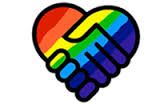 [Speaker Notes: Les lignes directrices sont :
 fondées sur les pratiques les plus fréquemment citées dans la recherche actuelle et la littérature professionnelle;
 complémentaires et interdépendantes;
 évolutives, car à mesure que la prise de conscience et les interprétations relatives aux orientations sexuelles, aux identités de genre et aux expressions de genre évoluent et que les environnements d’apprentissage ainsi que les communautés scolaires changent, les pratiques exemplaires évolueront et changeront également;
 suffisamment souples pour offrir une protection juridique maximale.]
Les lignes directrices
Il y a douze lignes directrices. 
Les sept premières sont axées sur les élèves, et les cinq autres portent davantage sur l’école dans son ensemble et se concentrent sur l’expansion constante d’une culture scolaire diversifiée.
Chaque ligne directrice comporte une courte description et des applications concrètes des pratiques exemplaires. 
Les lignes directrices s’appuient sur un Processus de prise de décisions collaboratif pour la mise en œuvre.
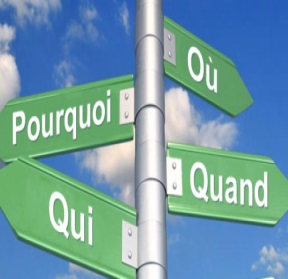 [Speaker Notes: Il y a douze lignes directrices. 

Les sept premières sont axées sur les élèves, et les cinq autres portent davantage sur l’école dans son ensemble et se concentrent sur l’expansion constante d’une culture scolaire diversifiée.

Chaque ligne directrice comporte une courte description et des applications concrètes des pratiques exemplaires.

Les lignes directrices s’appuient sur un Processus de prise de décisions collaboratif pour la mise en œuvre.]
Les lignes directrices
Répondre aux besoins individuels des élèves.
Respecter le droit à l’auto-identification des personnes.
Conserver les dossiers scolaires en respectant le droit à la vie privée et à la confidentialité.
S’assurer que les codes vestimentaires respectent l’identité sexuelle (l’identité de genre) et l’expression de genre des personnes.
Minimiser les activités effectuées selon le sexe.
Permettre aux élèves avec des orientations sexuelles, des identités de genre et des expressions de genre différentes de participer pleinement, de façon sécuritaire et équitable aux activités scolaires et parascolaires.
Procurer un accès sécuritaire aux toilettes et aux vestiaires.
[Speaker Notes: Les lignes directrices
1. Répondre aux besoins individuels des élèves.
2. Respecter le droit à l’auto-identification des personnes.
3. Conserver les dossiers scolaires en respectant le droit à la vie privée et à la confidentialité.
4. S’assurer que les codes vestimentaires respectent l’identité sexuelle (identité de genre) et l’expression de genre des personnes.
5. Minimiser les activités effectuées selon le sexe.
6. Permettre aux élèves avec des orientations sexuelles, des identités de genre et des expressions de genre différentes de participer pleinement, de façon sécuritaire et équitable aux activités scolaires et parascolaires.
7. Procurer un accès sécuritaire aux toilettes et aux vestiaires.]
Les lignes directrices
Offrir des possibilités de perfectionnement professionnel qui aide le personnel à comprendre et à soutenir les orientations sexuelles, les identités sexuelles et les expressions de genre différentes. 
Adopter une approche globale à l’échelle de l’école pour promouvoir l’établissement de relations saines ainsi que prévenir et réprimer les comportements d’intimidation.
S’assurer que les élèves sont compatissants, qu’ils ont les capacités et des occasions de contribuer à des environnements d’apprentissage accueillants, sécuritaires et inclusifs, qui respectent la diversité et nourrissent un sentiment d’appartenance tout en encourageant l’estime de soi.
S’assurer que les familles sont bien accueillies et soutenues en tant que membres estimés de la communauté scolaire.
S’assurer que le personnel de l’école travaille dans un environnement qui le protège de la discrimination fondée sur son orientation sexuelle, son identité de genre ou son expression de genre.
[Speaker Notes: 8. Offrir des possibilités de perfectionnement professionnel qui aide le personnel à comprendre et à soutenir les orientations sexuelles, les identités sexuelles et les expressions de genre différentes. 
9. Adopter une approche globale à l’échelle de l’école pour promouvoir l’établissement de relations saines ainsi que prévenir et réprimer les comportements d’intimidation.
10. S’assurer que les élèves sont compatissants, qu’ils ont les capacités et des occasions de contribuer à des environnements d’apprentissage accueillants, sécuritaires et inclusifs, qui respectent la diversité et nourrissent un sentiment d’appartenance tout en encourageant l’estime de soi.
11. S’assurer que les familles sont bien accueillies et soutenues en tant que membres estimés de la communauté scolaire.
12. S’assurer que le personnel de l’école travaille dans un environnement qui le protège de la discrimination fondée sur son orientation sexuelle, son identité de genre ou son expression de genre.]
Activité de groupe
Formez quatre groupes différents.

Groupe 1 : lignes directrices 1, 5, 9.
Groupe 2 : lignes directrices 2, 6, 10.
Groupe 3 : lignes directrices 3, 7, 11.
Groupe 4 : lignes directrices 4, 8, 12.
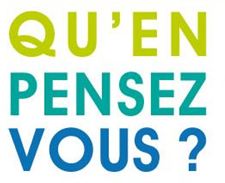 [Speaker Notes: Formez quatre groupes différents.

Groupe 1 : lignes directrices 1, 5, 9.
Groupe 2 : lignes directrices 2, 6, 10.
Groupe 3 : lignes directrices 3, 7, 11.
Groupe 4 : lignes directrices 4, 8, 12.]
Activité de groupe
1re partie
Lisez les lignes directrices attribuées à votre groupe. À l’aide du tableau suivant, analysez chacune d’elle, puis évaluez leurs incidences pour l’école ainsi que les formations nécessaires sur le sujet.

2e partie 
Choisissez une personne pour représenter votre groupe et présenter au personnel les renseignements que vous avez inscrits dans votre fiche d’activités.
[Speaker Notes: 1re partie
Lisez les lignes directrices attribuées à votre groupe. À l’aide du tableau suivant, analysez chacune d’elle, puis évaluez leurs incidences pour l’école ainsi que les formations nécessaires sur le sujet.

2e partie
Choisissez une personne pour représenter votre groupe et présenter au personnel les renseignements que vous avez inscrits sur votre fiche d’activités. Vous pouvez vous servir du tableau suivant pour noter les points de discussion de votre groupe.]
Activité de groupe
Points de discussion
Formation nécessaire
Incidences pour l’école
[Speaker Notes: Vous pouvez utiliser le tableau suivant pour orienter la discussion. Vous pouvez vous servir de ce gabarit pour noter les points soulevés pendant la discussion.]